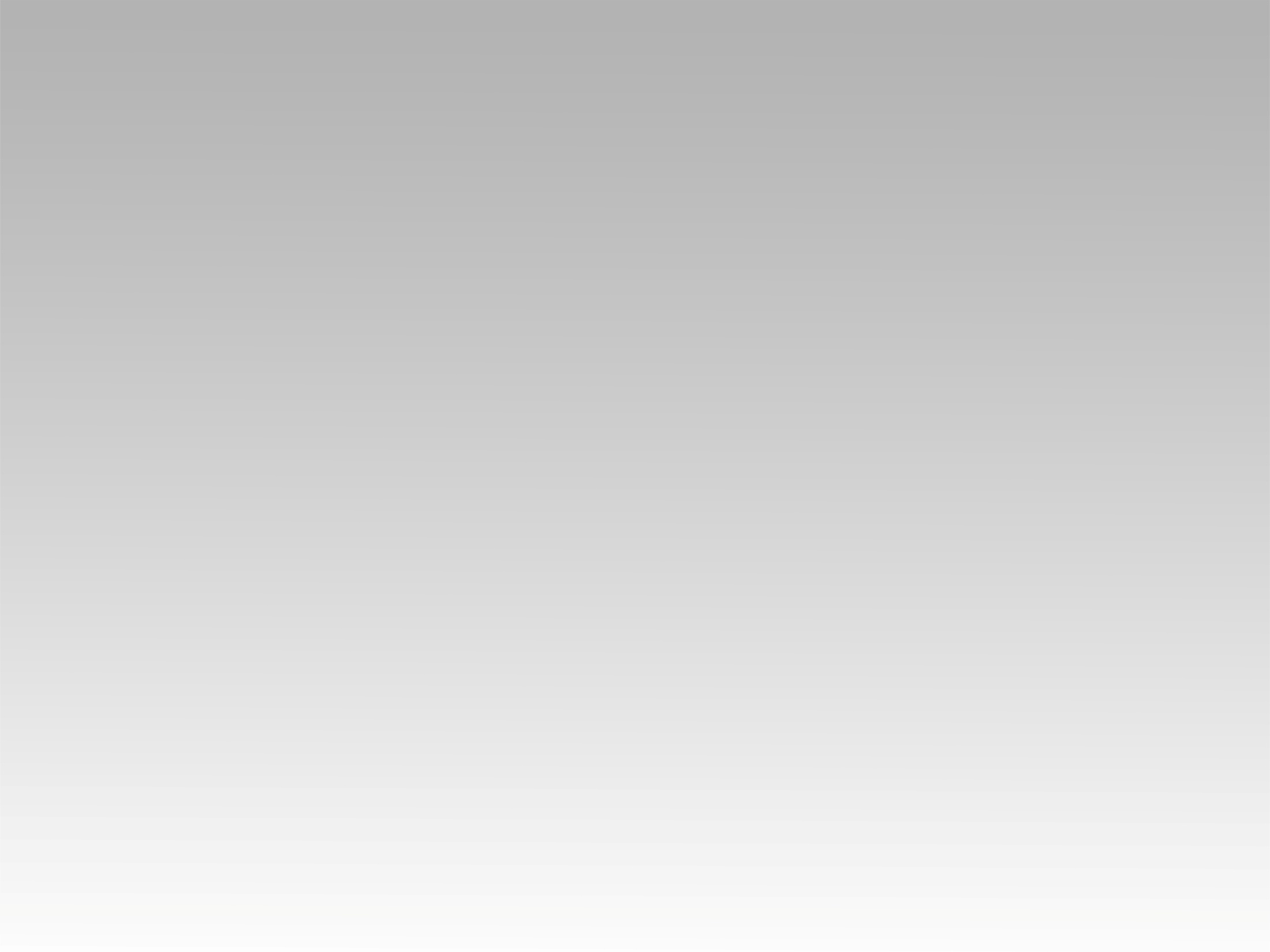 تـرنيــمة
 اوعى تخاف من الليل وظلامه
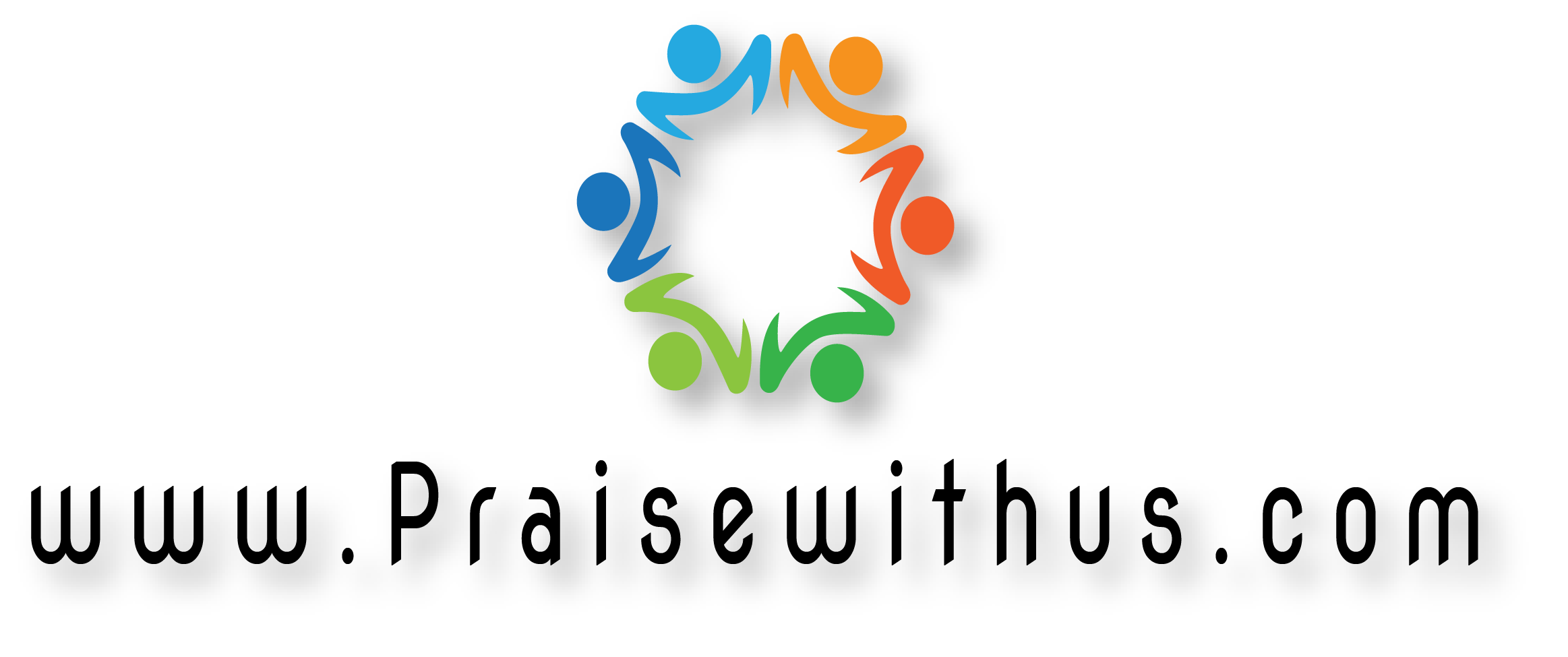 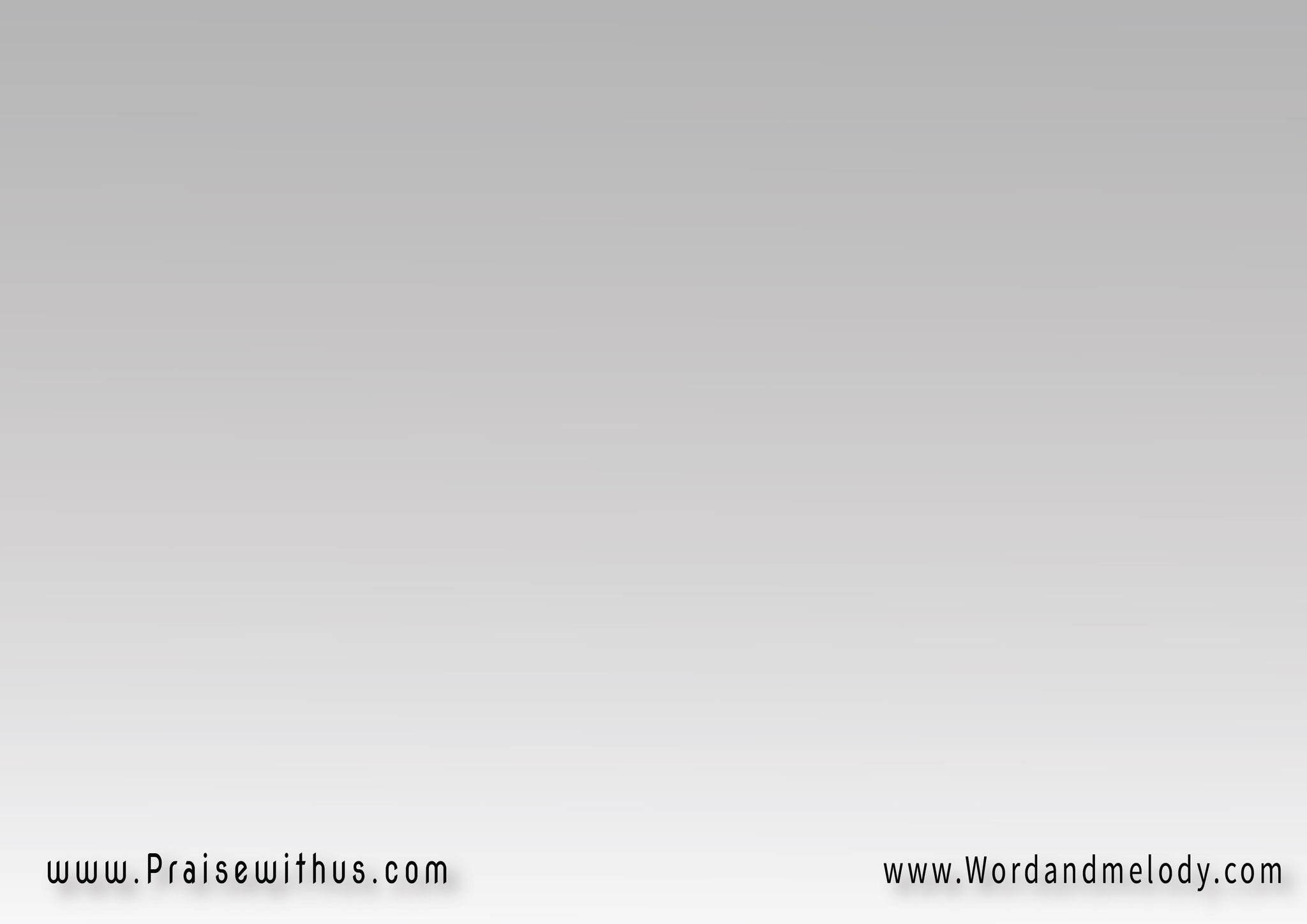 1-
(أوعى تخاف م الليل وظلامه
أوعى تخاف م الليـــــــــــل
أنا هاستر عمرك وأيامـــــه
أنا هاحمل وهاشيـــــــــــل )2
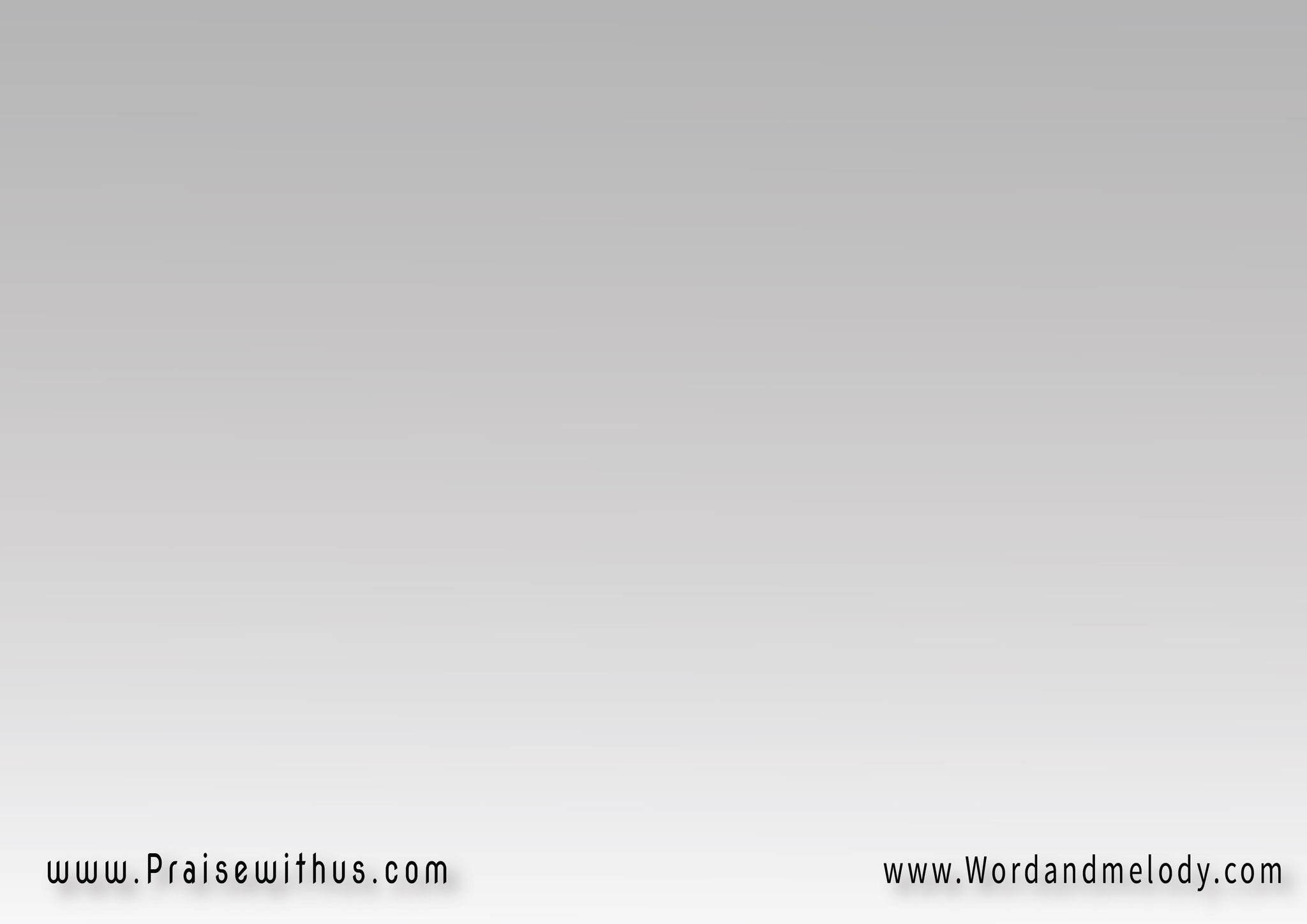 القرار: 
( اوعى تخاف م الليل 
أو من سهم يطير )2
 (أتطمن أنا اللي معاك )2
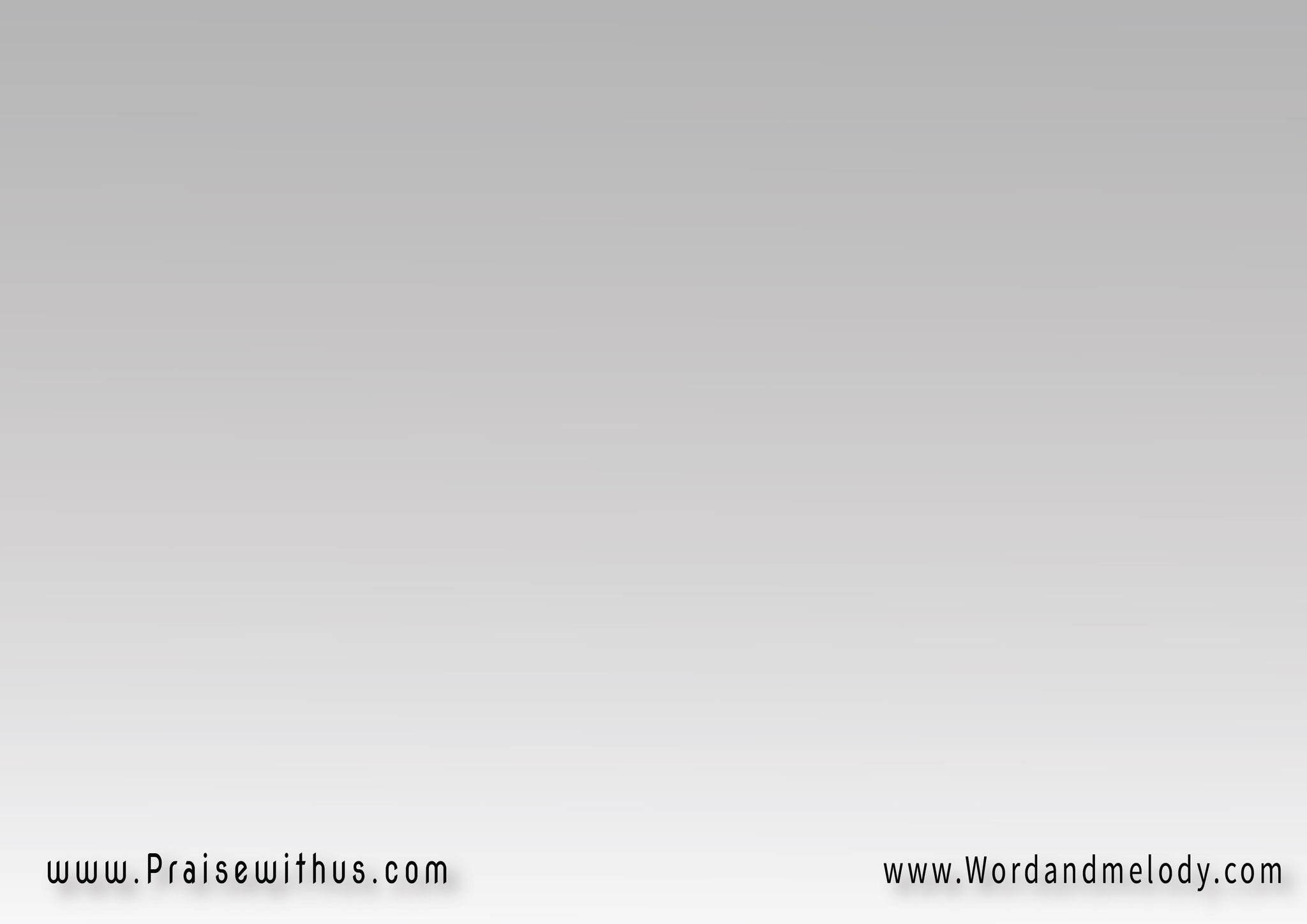 2-
(أوعى تخاف يوم م الصياد
دا أنا اللي هانجيك
ولا وبا ولا حتى الأمراض
أنا هالمس وأشفيك )2
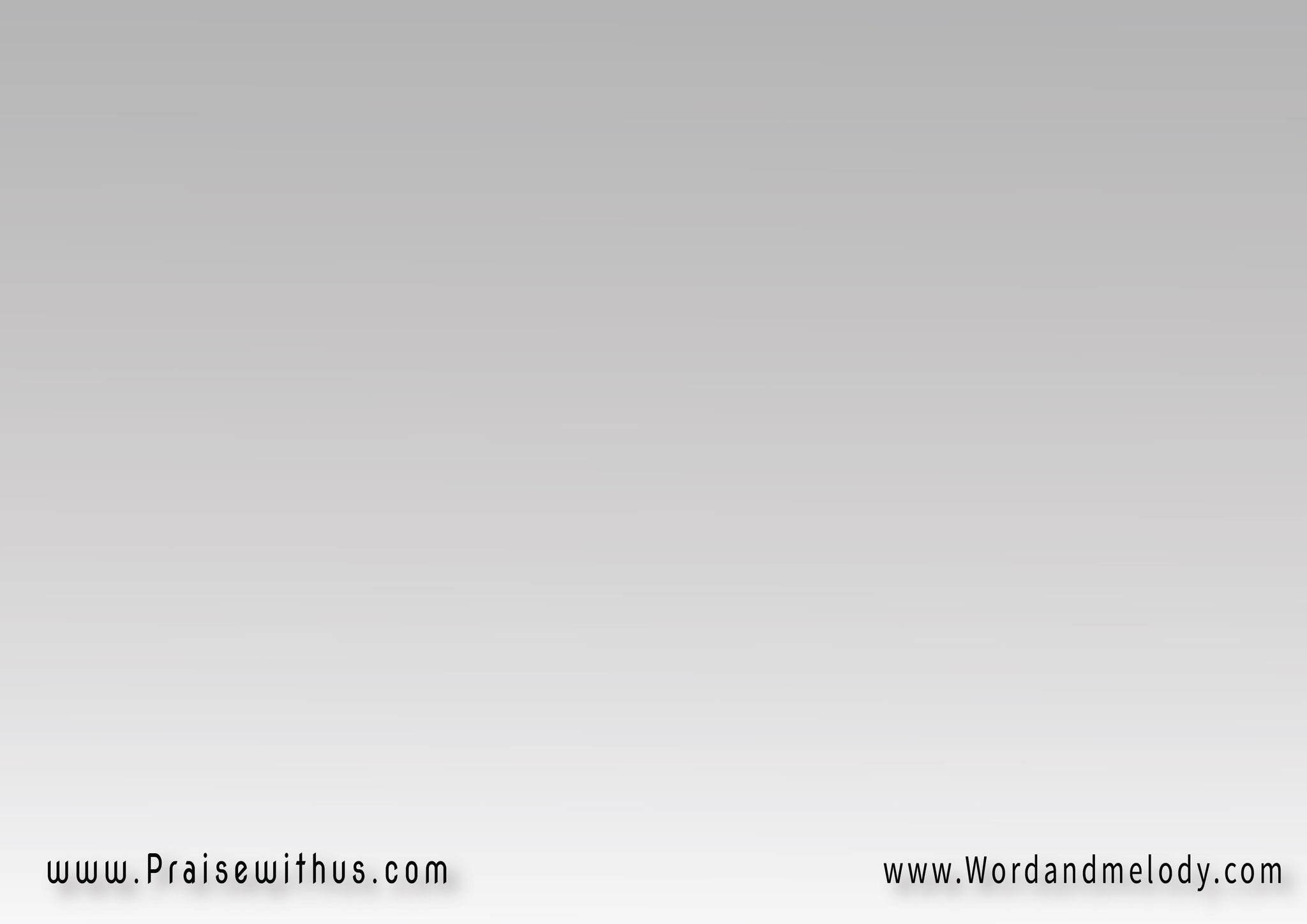 القرار: 
( أوعى تخاف م الليل 
أو من سهم يطير )2
 (أتطمن أنا اللي معاك )2
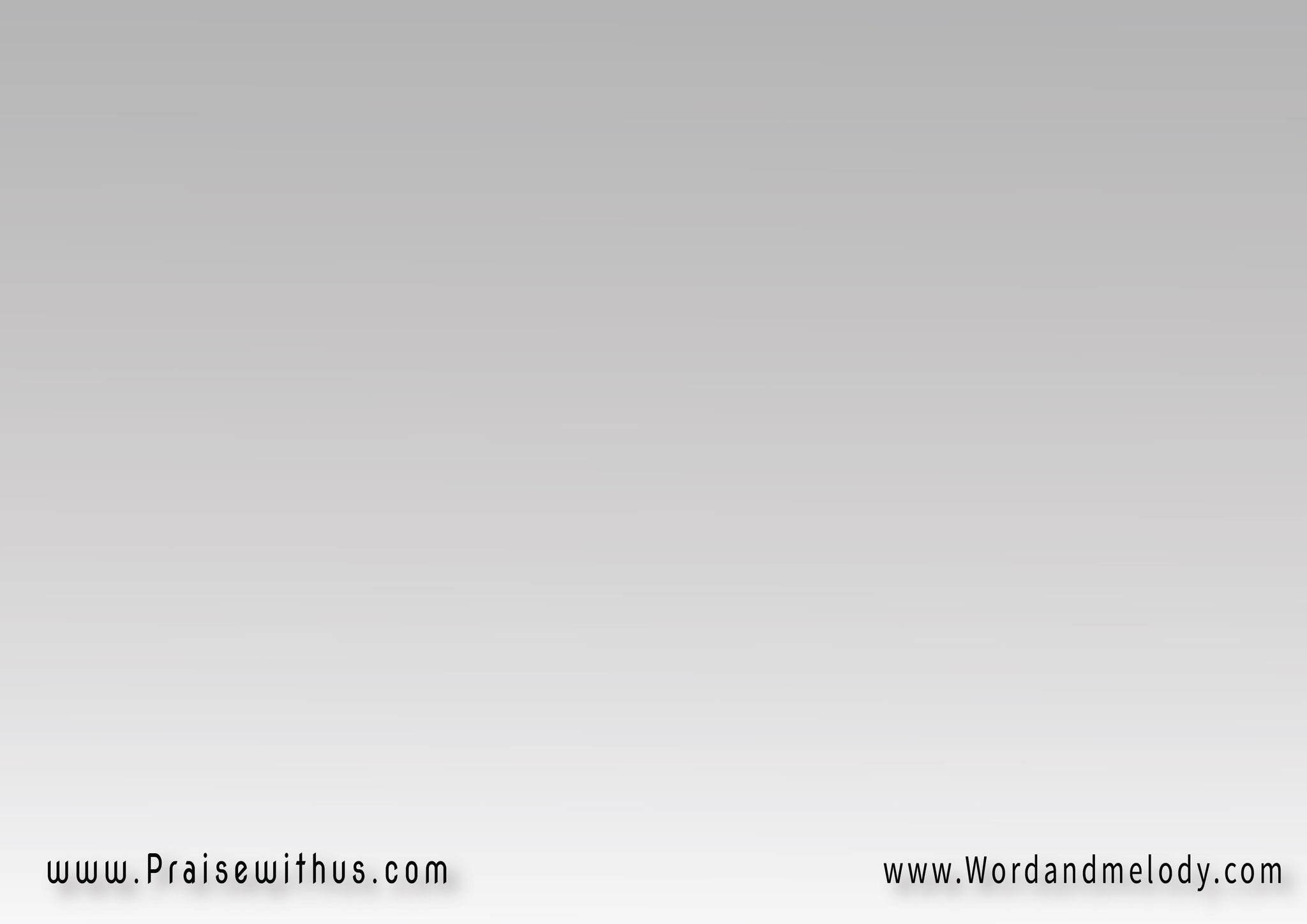 3-
(شايف قلبك الملهوف
والمتعلق بـــــــــــيَّ
هاطرد من قدامك الخوف
وتشوف صنع إيديَّ)2
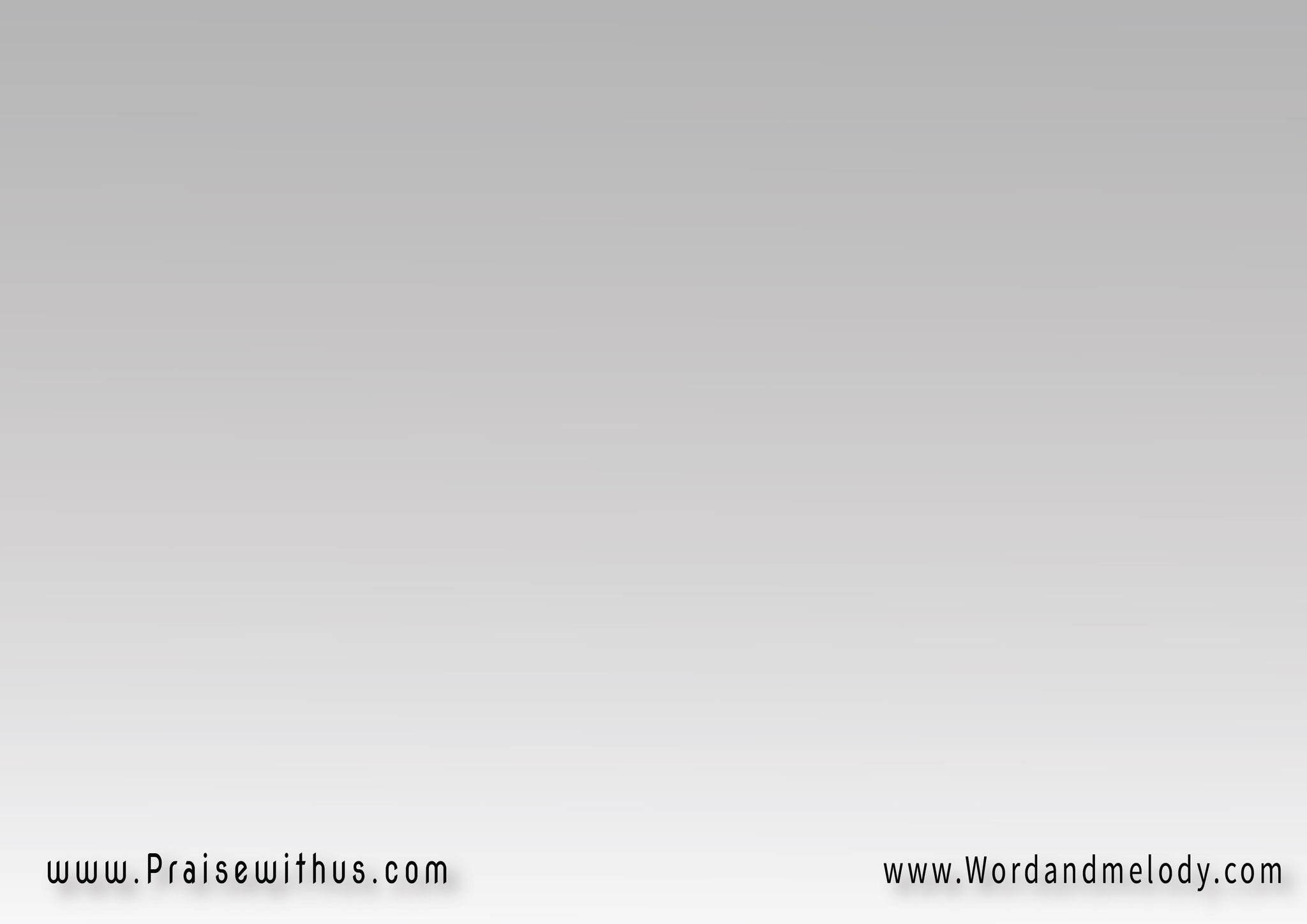 القرار: 
( أوعى تخاف م الليل 
أو من سهم يطير )2
 (أتطمن أنا اللي معاك )2
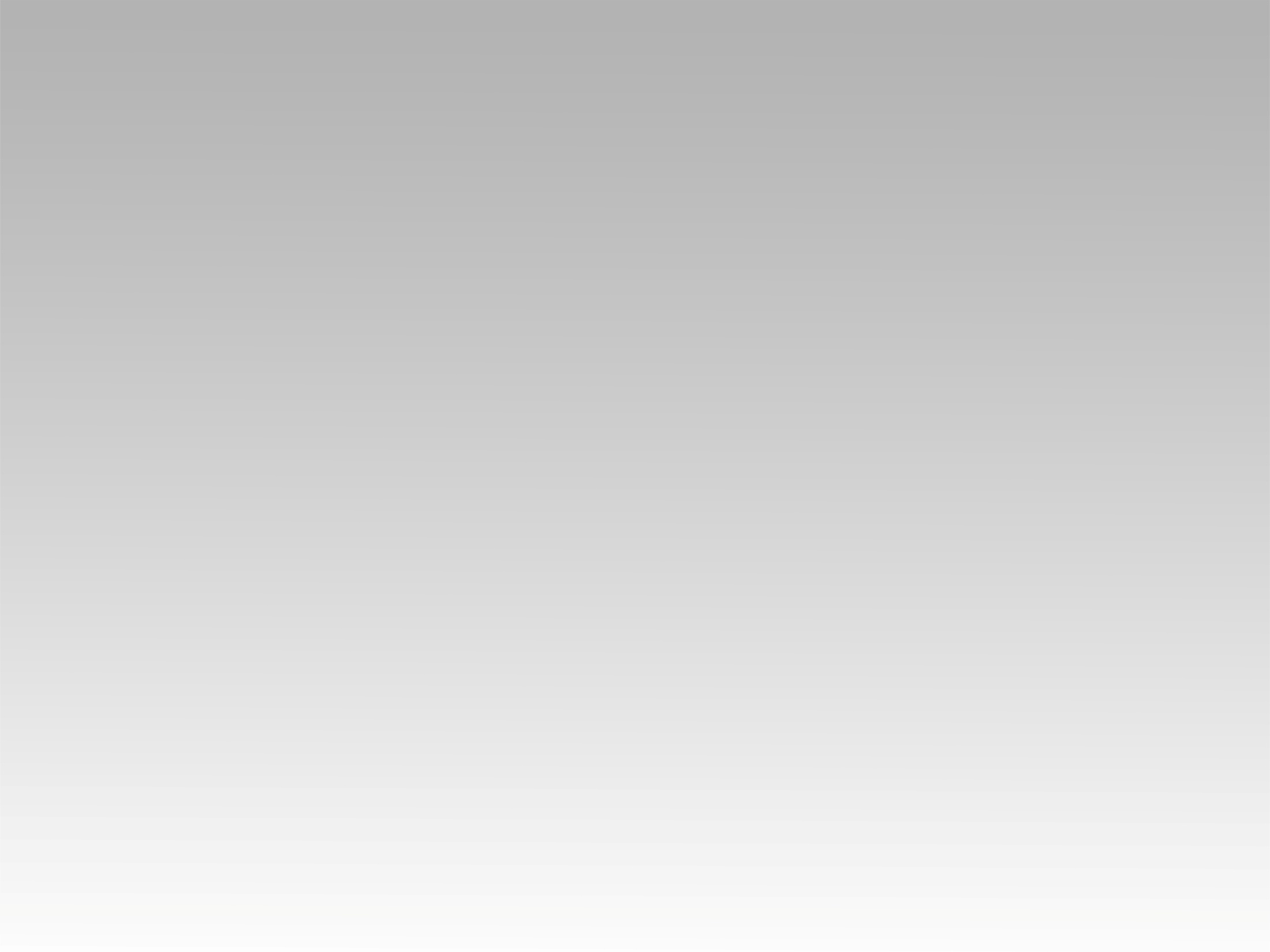 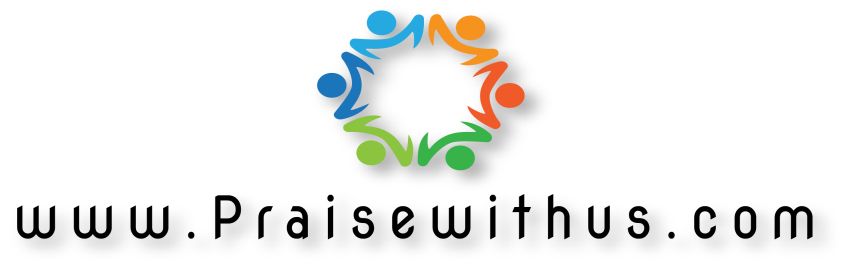